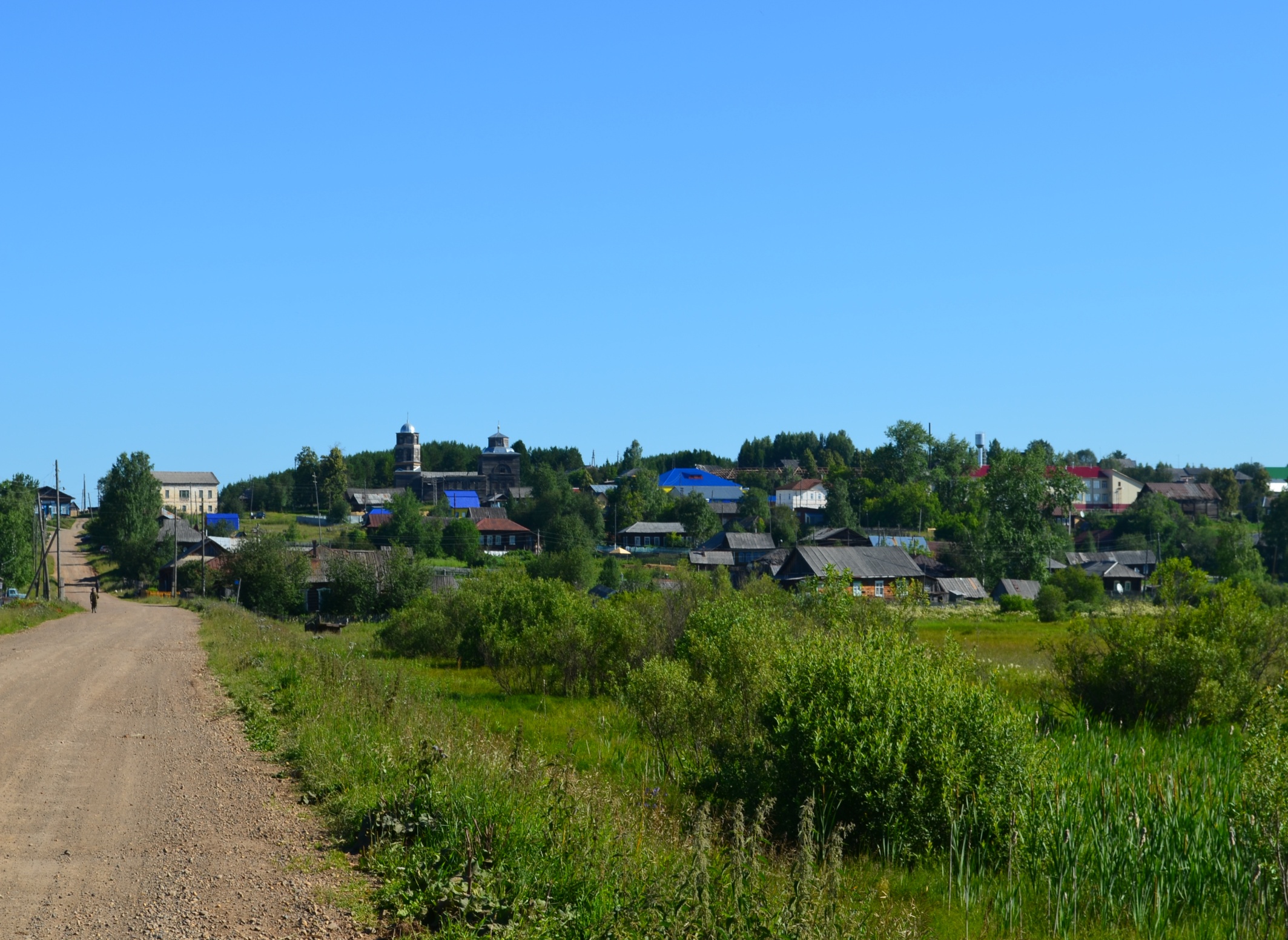 Виртуальная экскурсия
село Купрос
(год осн. 1579)
Проезжаем через мостВ дали виднеется Купрос.
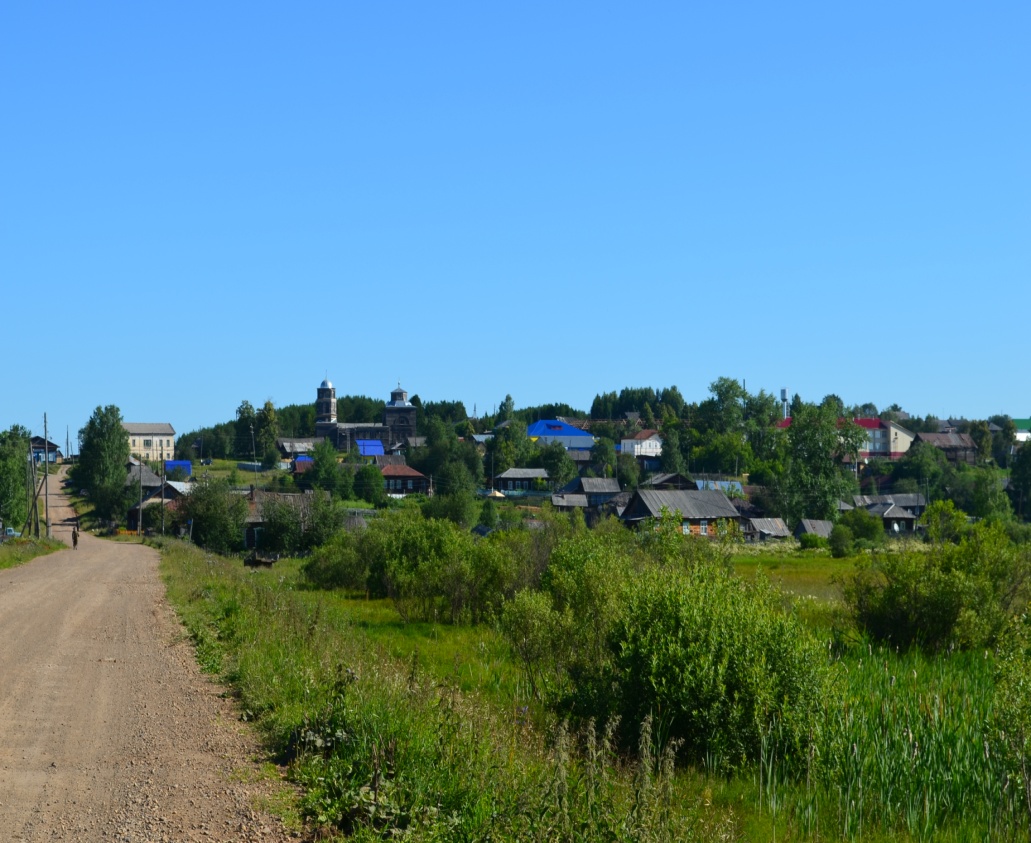 Село старинное, большоеСтало мне оно родное.По нему вас проведуВсе что знаю - расскажу.
Кто назвал село Купросом
Не узнаем никогда.
А на коми он горбатый,
А может чудский князь Купра?
Или по реке Купросске
Он название получил
А может от купца России
Который в это время жил?
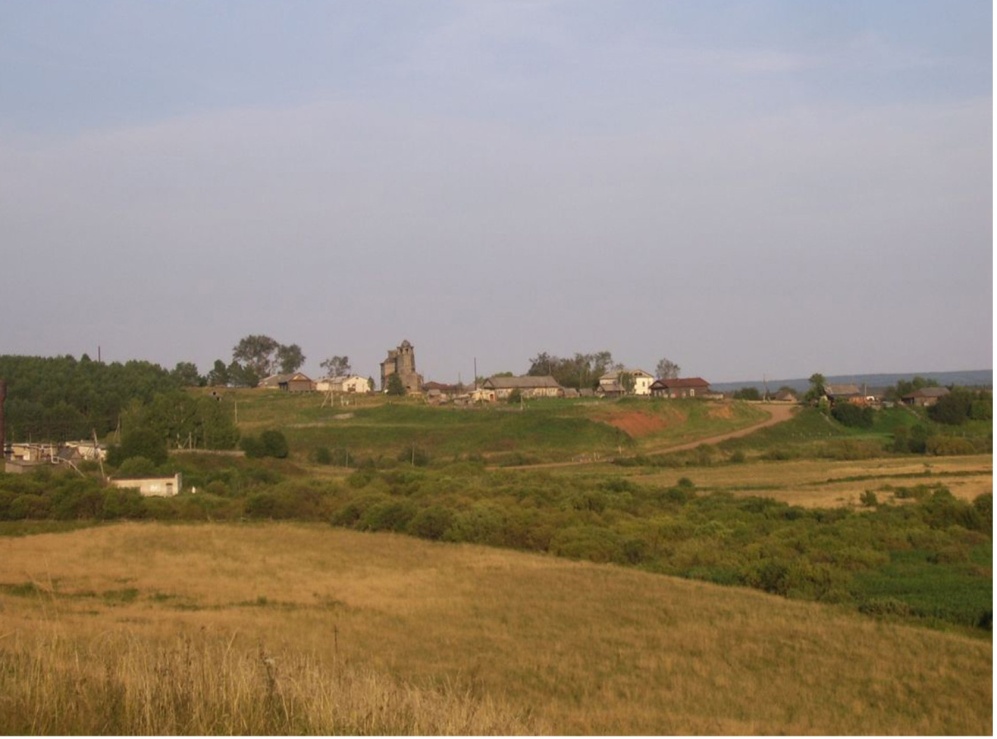 Много лет тому назад
Купрос лесом был богат
Лес стоял кругом дремучий
Зверь водился здесь могучий.
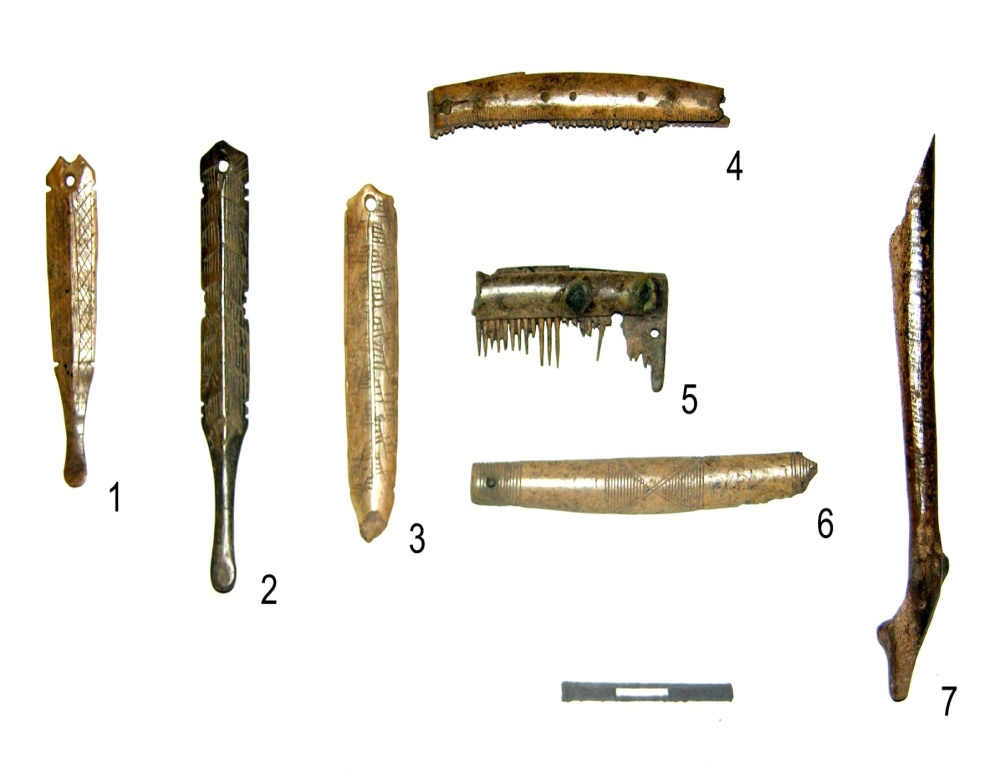 Тут начало - городища
Древнечудского селища
Находили здесь сосуды
Бусы, гребни и посуду.
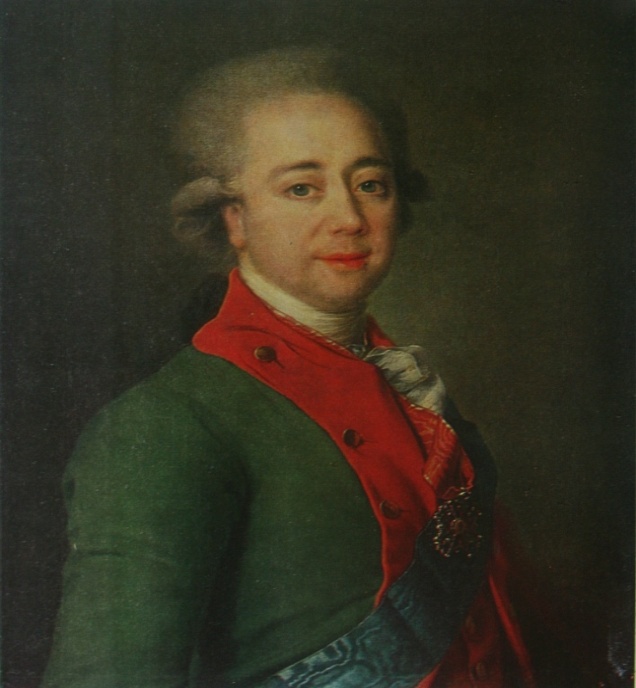 При царе Петре Великом
Край остался темным, диким.
Он отдал леса и реки
Графу Строганову навеки.
Строганов Андрей Николаевич
И на берегу крутом
Он себе построил дом
До сих пор тот дом стоит
Украшает сельский вид.
Строгановское наследие. 
Предположительная дата возведения  1830 г.
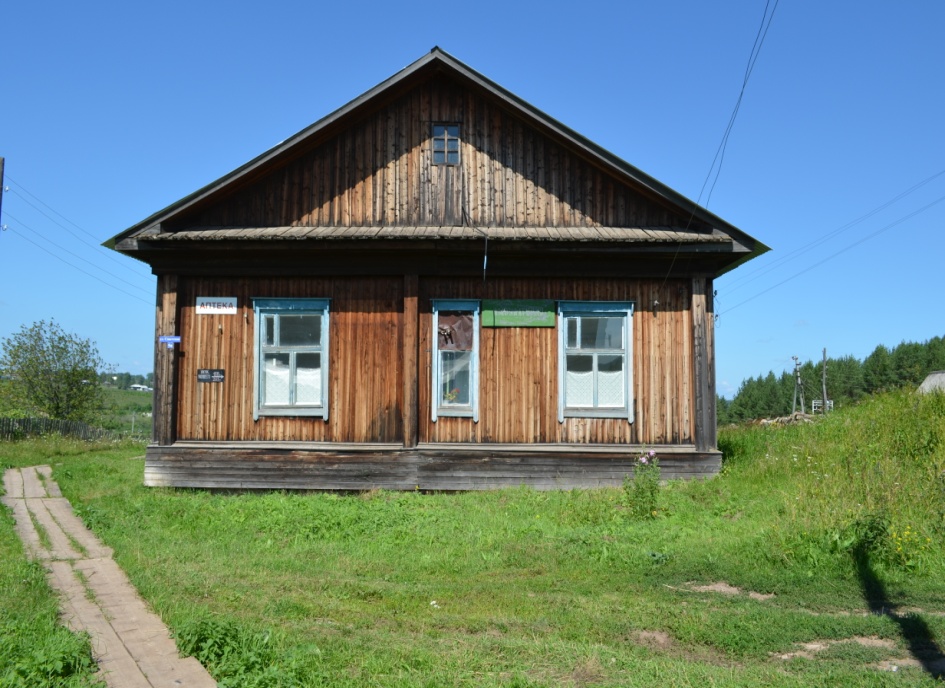 А за ним видна больница
Для местных жителей – здравница, 
И аптека рядом есть
Где лекарства нам не счесть
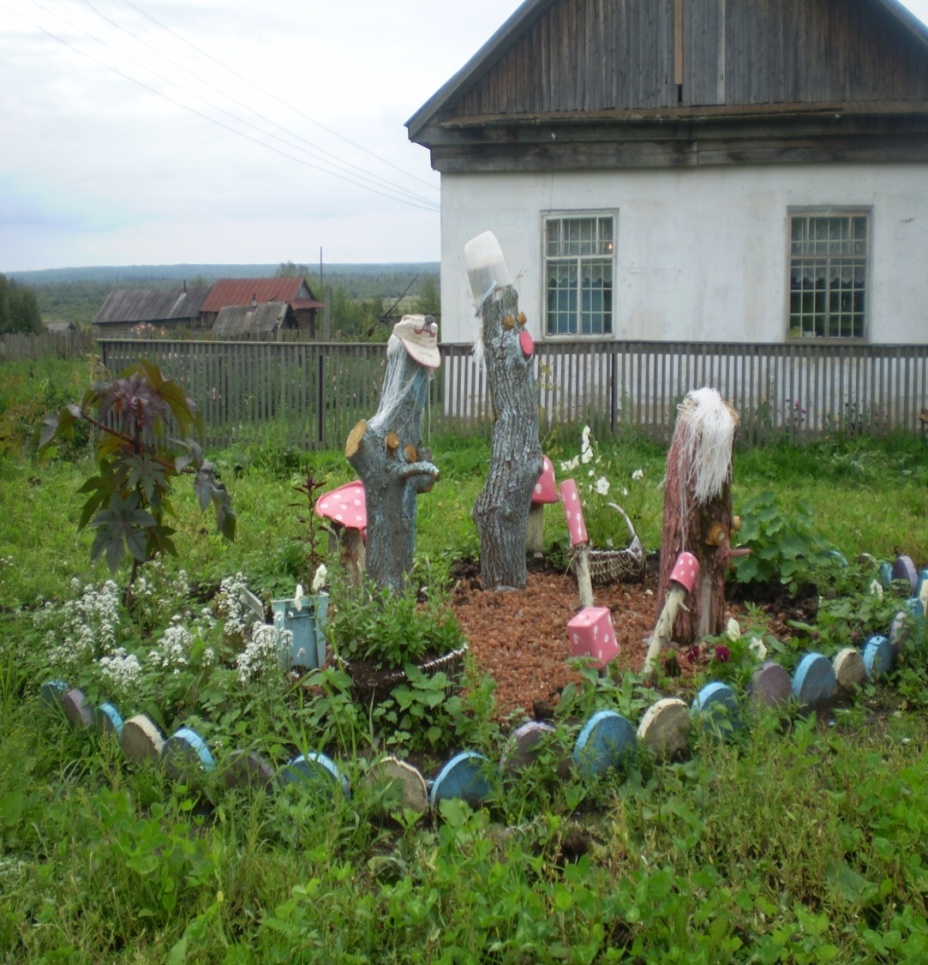 Дом на против - это почта
И сбербанка филиал.
Ну а клумбы, между прочем,
Лагерь школьный создавал.
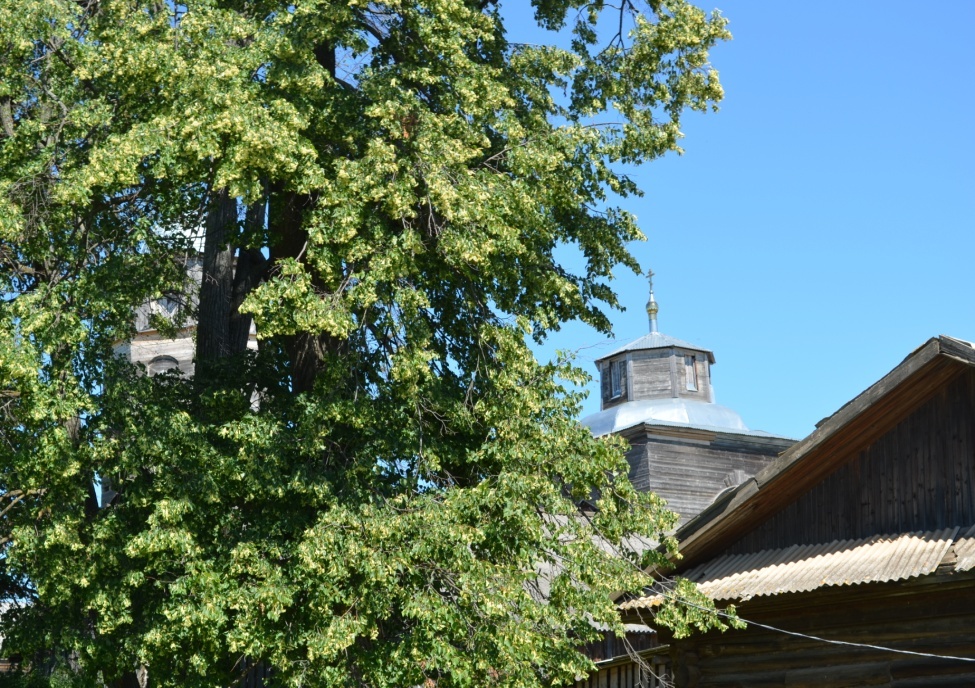 Чуть подальше отойдем
И на церковь набредем.
Ей уж 200 с лишним лет
Службы здесь давненько нет.
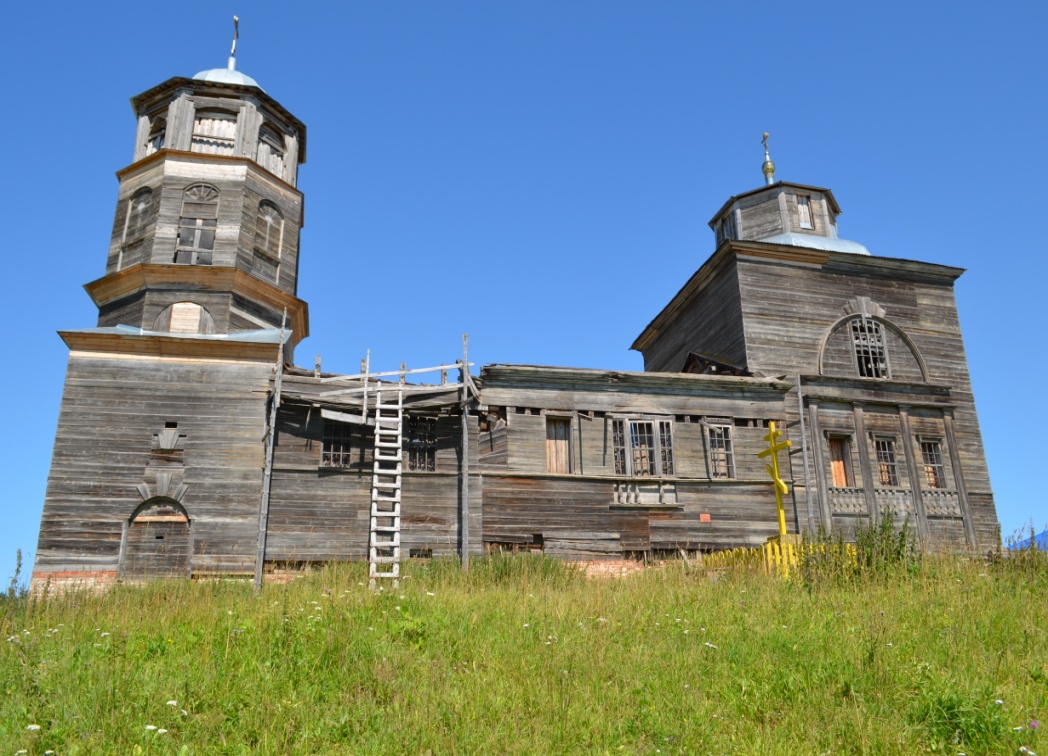 Но к Богу вновь спешит народ
В храме начался ремонт.
Взметнутся к небу купола
И будет Господу хвала.
Купросская Николаевская церковь.
 Построена в 1768 г. на средства графа Строганова
С Вами мимо магазина
Мы прошествуем сейчас.
И скажу вам откровенно
Самый вкусный хлеб -  у нас!!!
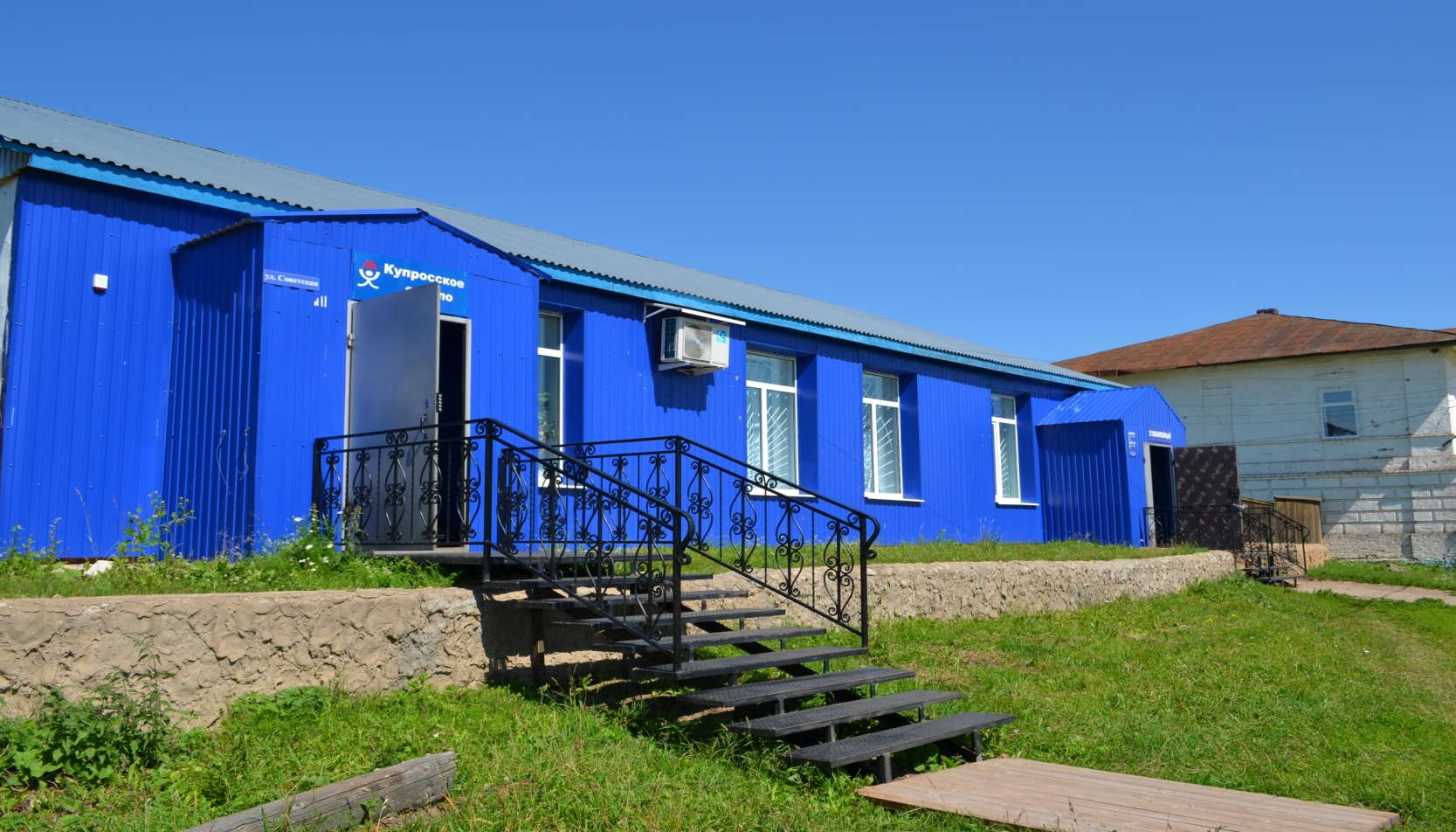 Видишь - чудный домик справа
Раньше здесь была управа
Мы поближе подойдем
Это местный Белый дом.
Строгановское наследие. Предположительная дата возведения  1830 г.
А на против всем видна - 
Мемориальная стена.
В список скорбный внесены
Купроса славные сыны.
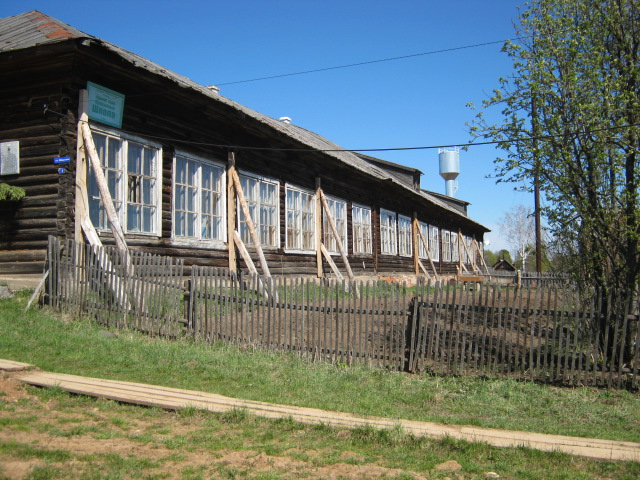 Сельской школе много лет.
Знали с ней немало бед:
Крыша, окна протекали,
Бревна стены подпирали.
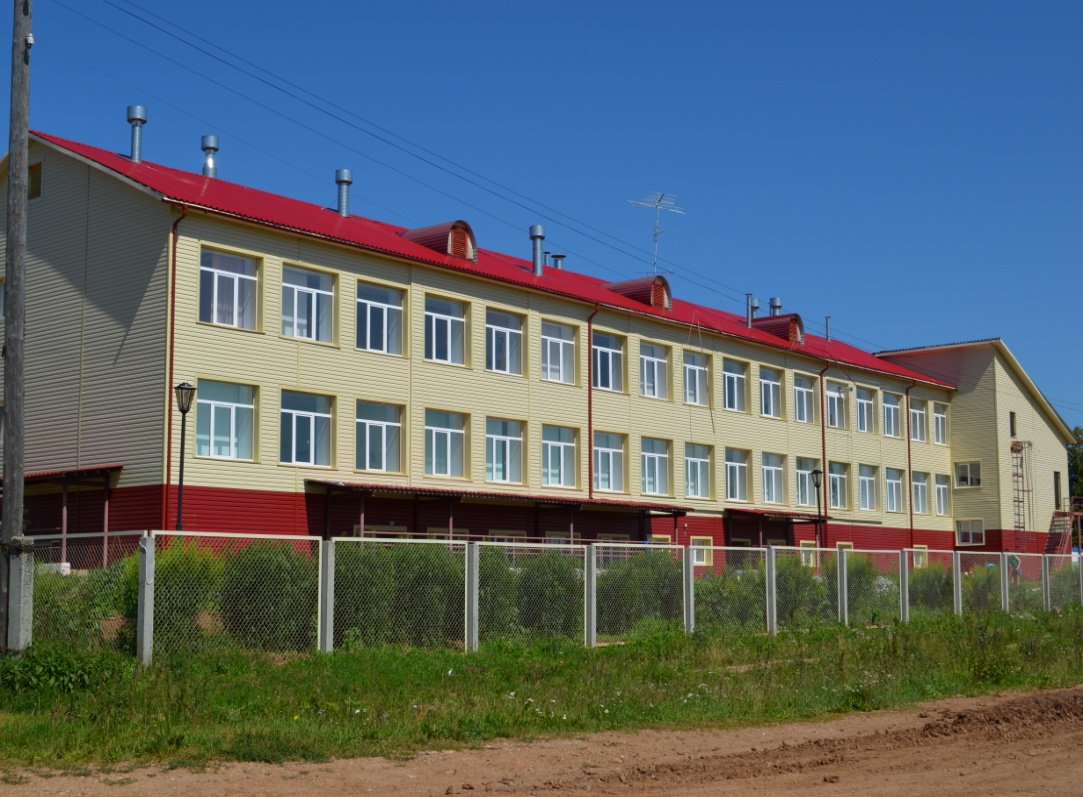 И до нас дошел прогресс
УРА!!! школа, наконец!!!
И, наверно в сентябре
В новую зашли уже!
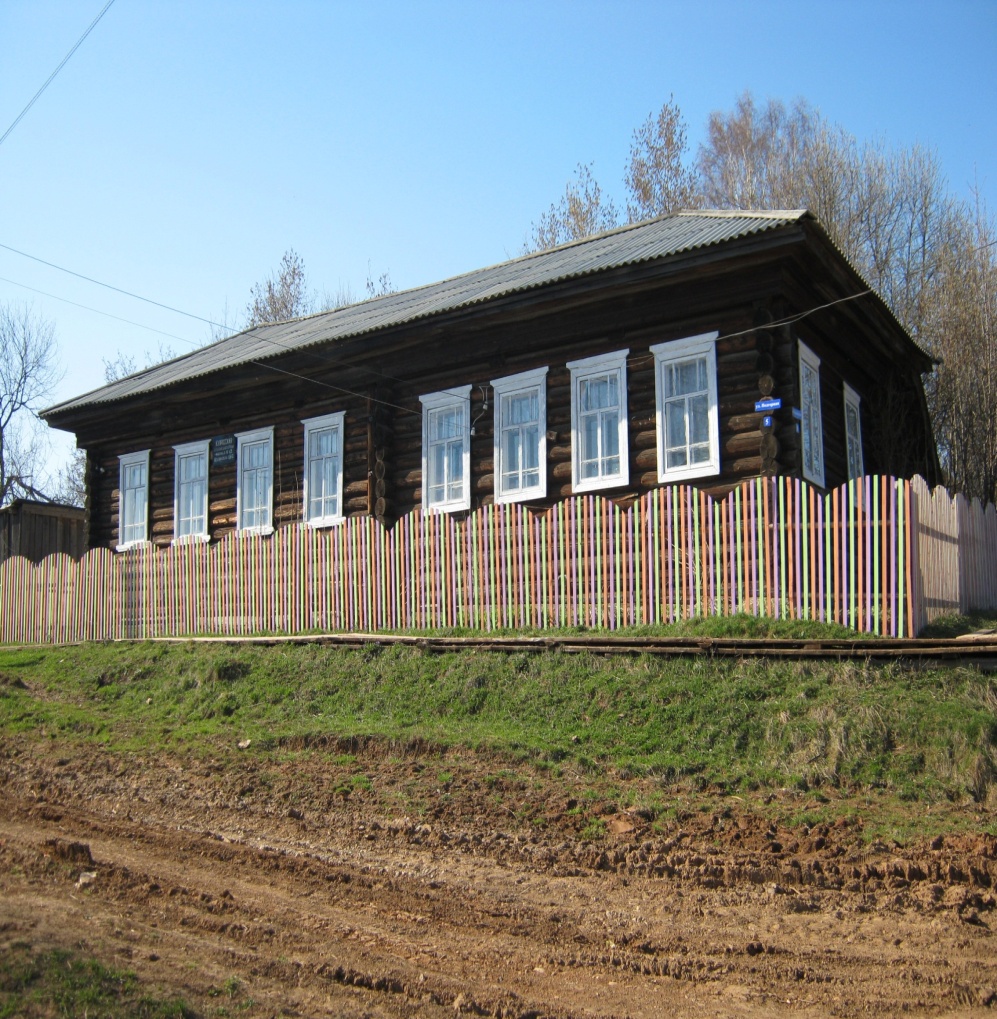 К началу прошлого века 
В селе открыта библиотека.
Зданию 110 лет
А следов развала нет.
Сколько вод прошло с тех лет
Здесь работал краевед.
Влас Попов был шахматистом
И поэтом и артистом.
Купросская сельская библиотека. Год основания 1900.
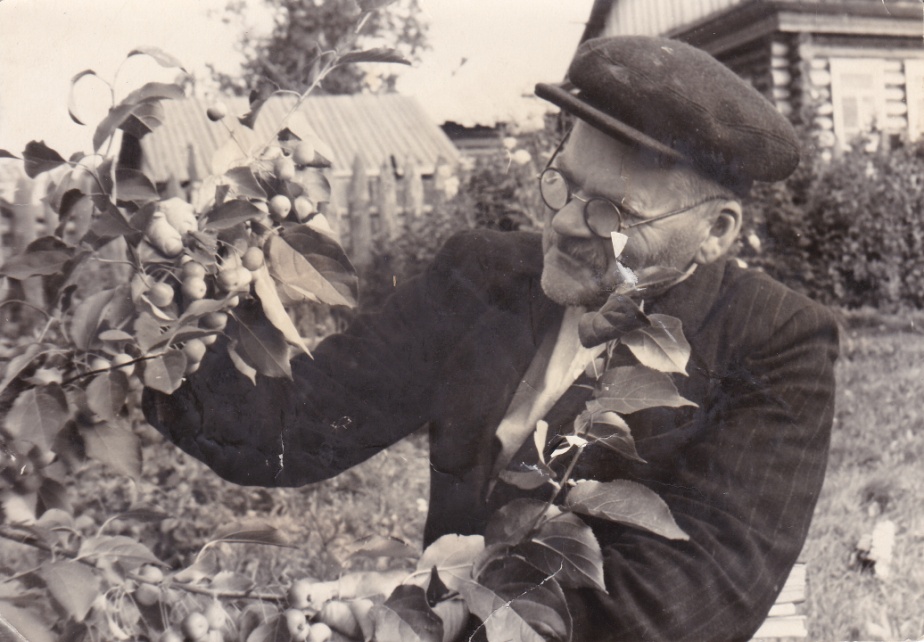 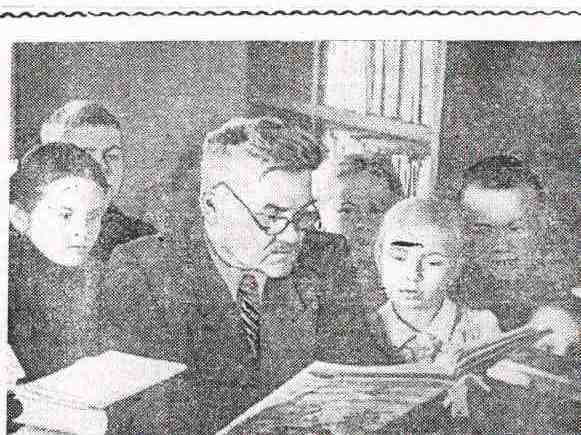 Тут закончу я свой рассказ.
Приезжайте в Купрос и не раз!
Чтоб красотами нашими любоваться
И чистым воздухом в селе наслаждаться.
Спасибо за внимание!